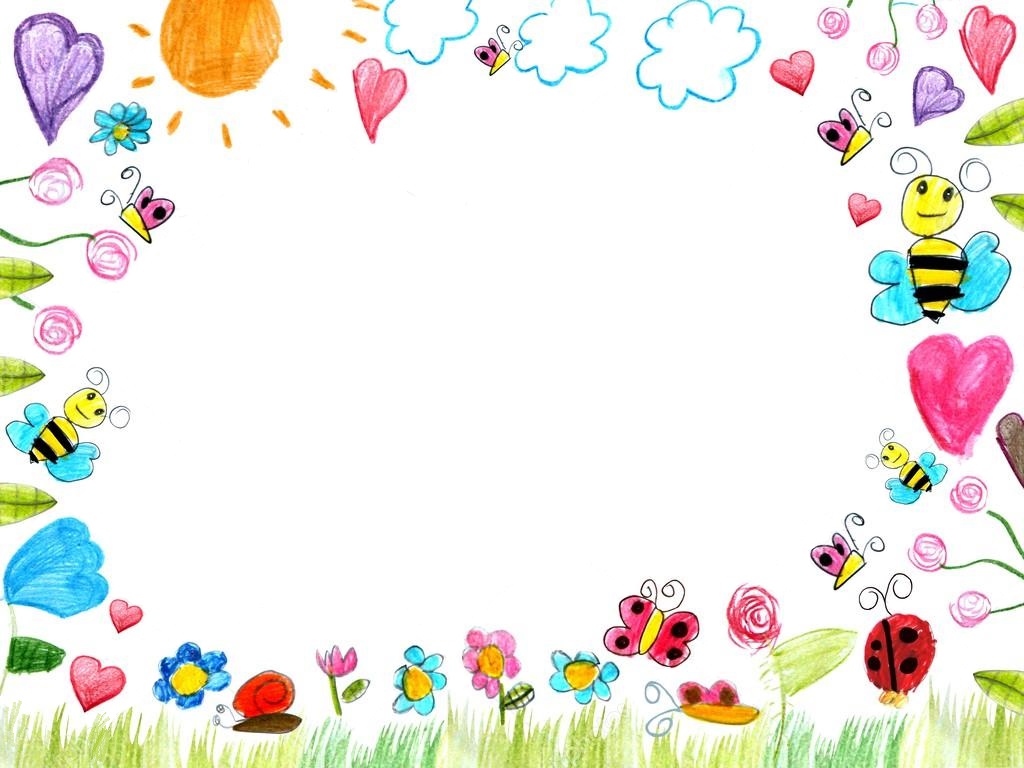 Materská škola Malachov Vás pozýva na

ZÁPIS DO MATERSKEJ ŠKOLY
na školský rok 2023/2024

Kedy:	3.5. a 4.5.2023
O koľkej:	od 10.00 h. do 12.00 h.
Kde:	v triede MŠ Malachov
	( ZŠ s MŠ Malachov, Banícka 52 ) 
- Prineste si so sebou občiansky preukaz a rodný list dieťaťa.
„Budeme sa spolu hrať, budeme sa spolu smiať a pritom sa aj veľa naučíme. Tešíme sa na Vás!“